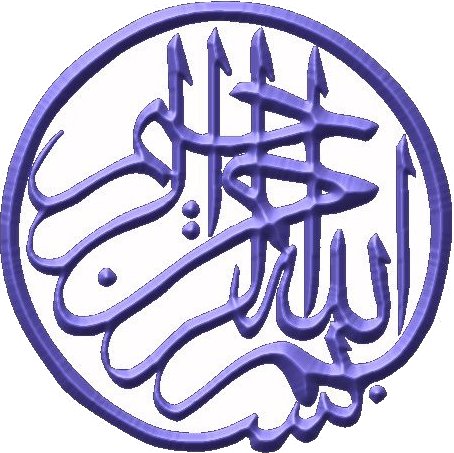 المحاليل والذائبية
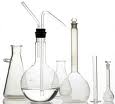 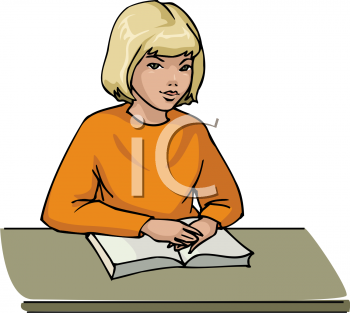 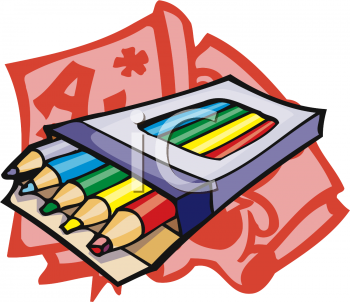 جدول التعلم
اكتب ما تعرفه عن المحاليل
ماذا تعلمت ؟
ما أرغب في معرفته
ما أعرفه عن المحلول
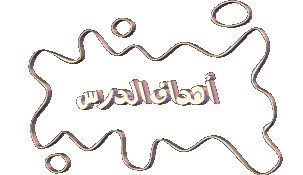 أن يميز الطالب بين المادة النقية والمخلوط 
أن يصف الطالب نوعين مختلفين من المخاليط 
أن يصف الطالب أنواع مختلفة من المحاليل 
أن يفسر الطالب لماذا يعد الماء مذيباً عاماً جيداً 
أن يحدد الطالب العوامل المؤثرة في كمية المذاب التي تذوب في مذيب ما 
أن يصف الطالب تأثير درجة الحرارة في سرعة  الذوبان
المفردات الجديدة
المادة النقية
المحلول المائي
المخلوط الغير متجانس
المذاب
الذائبية
المذيب
المخلوط المتجانس
التركيز
الراسب
المحلول
المحلول المشبع
ما أوجه الشبه والاختلاف بين المشروب الغازي وعصير الليمون ؟
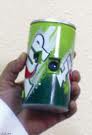 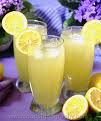 كلاهما محلول مائي ( وجه الشبه ) 
يوجد في عصير الليمون مواد صلبة وسائلة 
في حين أن المشروب الغازي يحوي غازاً مذاباً في الماء ( وجه الاختلاف )
هل الماء النقي يماثل عصير البرتقال ؟ كيف نفسر ذلك ؟
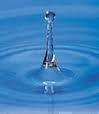 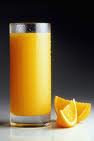 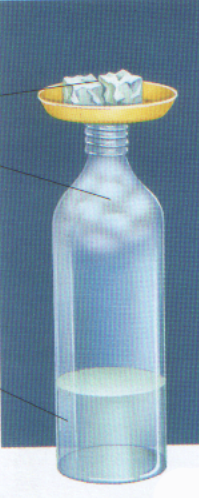 حالات الماء 
في الطبيعة
ثلج ( متجمد )
بخار الماء
يتعرض 
الماء النقي
 لعمليات 
فيزيائية
ماء سائل
تجمد – غليان – رج - ضغط
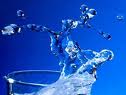 تجربة سريعة
نتذوق الماء والثلج ونميز بينهما من حيث 
الطعم 
اللون
الرائحة
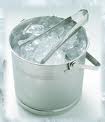 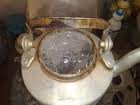 ما الذي نراه في ابريق الماء 
عندما يتبخر منه الماء بكامله ؟
 
ملح أبيض
ما الذي نراه عند تصفية عصير البرتقال ؟
 
اللب
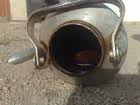 كيف يفسر علم الكيمياء هذه الاختلافات ؟ 
إنها التراكيب الكيميائية للمواد
هل تفصل تصفية عصير الليمون مكوناته بعضها عن بعض ؟ 
لا لا تفصلها فصلاً تاماً 
إذاً ماذا يتطلب فصل مكونات العصير فصلاً تاماً ؟ 
تبخير الماء تفصل المواد المذابة عن الماء
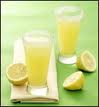 المادة النقية 
لها نفس الخصائص والتركيب 
فلا يمكن تجزئتها لمواد أبسط بالعمليات الفيزيائية
أنواع المادة النقية
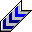 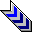 المركبات 
مثل : الماء في جميع حالاته 
السكر 
ثاني أكسيد الكربون
العناصر 
مثل الأكسجين 
النحاس
الحديد
الزئبق
هل الماء المالح مادة نقية ؟ 
لا 
إذا هو مخلوط
المخلوط 
مكون من مواد غير مترابطة 
بنسب غير محددة 
يمكن فصل بعضها عن بعض 
بالعمليات الفيزيائية
بالتعاون مع أفراد مجموعتك
ومن خلال المواد الموجودة أمامك 
لنصنع مخلوطا
نشاط عملي
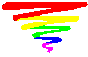 كيف يمكن فصل مكونات من الملح والرمل ؟
كيف يمكن فصل خليط من 
الملح والسكر ؟
يوضع الخليط بجانب منزل للنمل
إذابة ثم ترشيح وتبخير
طرق فصل المواد
هناك نوعين من طرق فصل المواد
طرق فصل كيميائية
طرق فصل فيزيائية
تؤثر في تركيب المادة
لا تؤثر على تركيب المادة
مثل
مثل
عملية التسخين ، عملية الترشيح
استخدام المغناطيس .
عملية التسخين ، عملية التحليل الكهربائي .
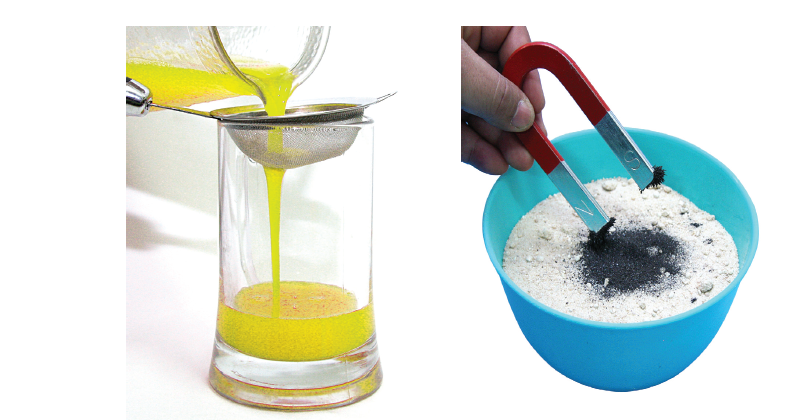 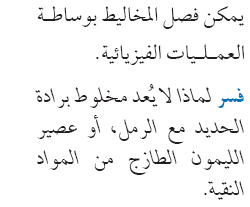 يمكن فصلها جميعاً بعمليات فيزيائية
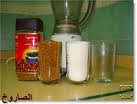 المخاليط غير المتجانسة 
تكون المواد فيها غير موزعة بانتظام ويسهل فصل مكوناتها 
مثل : السلطة
أنواع المخاليط
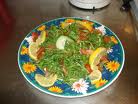 المخاليط المتجانسة 
تكون المواد فيها  موزعة بانتظام دون ارتباط بين جزيئاتها 
ويصعب فصل مكوناتها 
مثل : محلول السكر
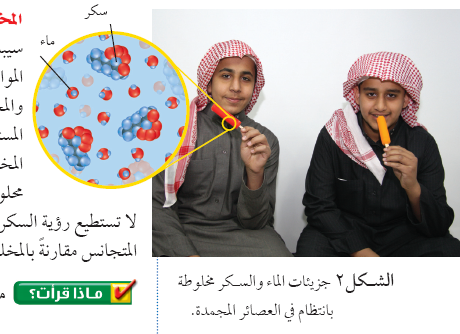 اذكر نوع المخلوط المكون منه المثلجات في الصورة السابقة
تجربة عرض سريع
نشاط حسي حركي
الهدف من التجربة : مقارنة بين المخلوط والمركب
الأدوات : 
وعاءين – كرات زجاجية – كرات من الصلصال
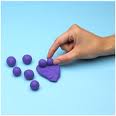 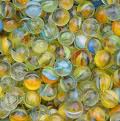 كرات الصلصال تمثل المركب 
لصعوبة فصلها
الكرات الزجاجية تمثل المخلوط 
لسهولة فصلها
تجربة : الفرق بين المخلوط والمركب 
الأدوات : نحاس – كبريت
كيف نصنع منها مخلوطا ومركبا ؟ 
نقارن بين نتائج التجربة .
ماذا قرأت؟
ما الاسم الآخر للمخلوط المتجانس؟
المحلول
الأهمية
الهواء الذي نتنفسه والماء الذي نشربه ، 
وحتى بعض مكونات أجسامنا عبارة عن محاليل